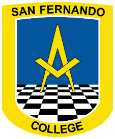 Contabilización de Operaciones Comerciales
San Fernando College  Anexo
Profesor: Daniel Almuna San Martin
Si la elaboración de la información contable estuviera supeditada únicamente a la decisión del Contador, se obtendría información formulado con criterios diferentes. La contabilidad durante el transcurso del tiempo, ha elaborado reglas que sirven de guías para la registración contable y que en convenciones de contabilidad se han aceptado como útiles y necesarios para uniformizar el criterio contable. Éstas han evolucionado en concordancia con los cambios y necesidades sociales, adaptándose a la economía y a las empresas en particular. Estas reglas se denominan "principios". En términos corrientes, es la norma o idea fundamental que rige el pensamiento o la conducta.Eric L. Kohler en su obra "Diccionario para Contador" define a los Principios de Contabilidad como "Cuerpo de doctrina asociado con la contabilidad que sirve de explicación de las actividades corrientes o actuales y como guía en la selección de convencionalismos o procedimientos".Los PCGA (Principios de Contabilidad Generalmente Aceptados) son un conjunto de reglas generales y normas que sirven de guía contable para formular criterios referidos a la medición del patrimonio y a la información de los elementos patrimoniales y económicos de un ente. Los PCGA constituyen parámetros para que la confección de los estados financieros sea sobre la base de métodos uniformes de técnica contable.
Principio.- Cualquiera de las máximas o normas por las que cada uno se guía. Regla general adoptada para servir como guía de una acción.
General- Común, usual, frecuente, prevaleciente.
Aceptar- Aprobar, dar por bueno, admitir.
En consecuencia, los PCGA constituyen reglas generales adoptadas como guías y fundamentos de aplicaciones contables, aprobados como buenos y prevalecientes.1.- EQUIDAD
La equidad entre intereses opuestos debe ser una preocupación constante en contabilidad, puesto que los que se sirven de, o utilizan los datos contables pueden encontrarse ante el hecho de que los intereses particulares se hallen en conflicto. De esto se desprende que los estados financieros deben prepararse de tal modo que reflejen, con equidad, los distintos intereses en juego en una empresa dada.
LEA Y REALICE UNA BREVE EXPLICACIÓN DEL PRIMER PRINCIPIO DE CONTABILIDAD Y COMO SE RELACIONA CON LO SUCEDIDO EN LA ECONOMÍA ACTUAL DEL PAIS: